Стратегические потребности рынка труда как основа региональной Концепции сопровождения профессионального самоопределения обучающихся
«Профессиональное самоопределение обучающихся и рынок труда»
Пахомова Е.А.,
кпн, доцент
Научно-практическая конференция, 
г.Новокузнецк , 27-28.09.2016 г.
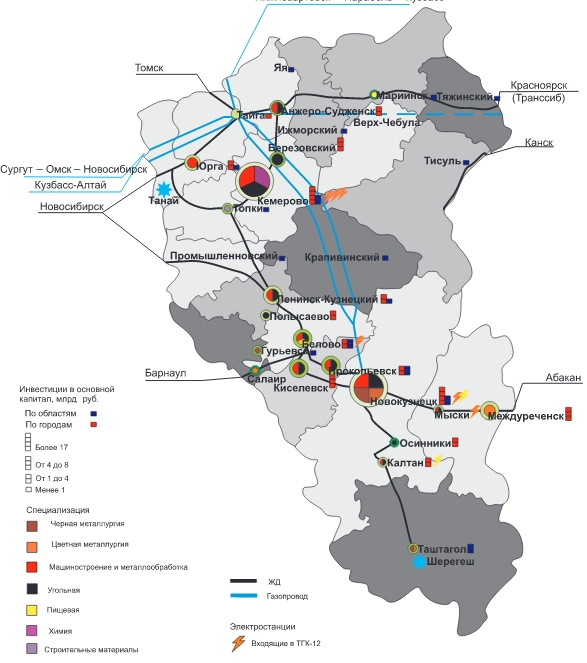 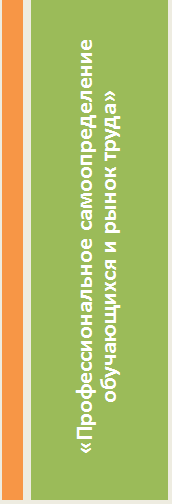 Промышленная 
специализация 
области
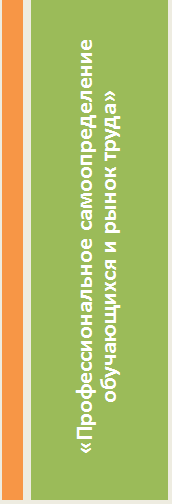 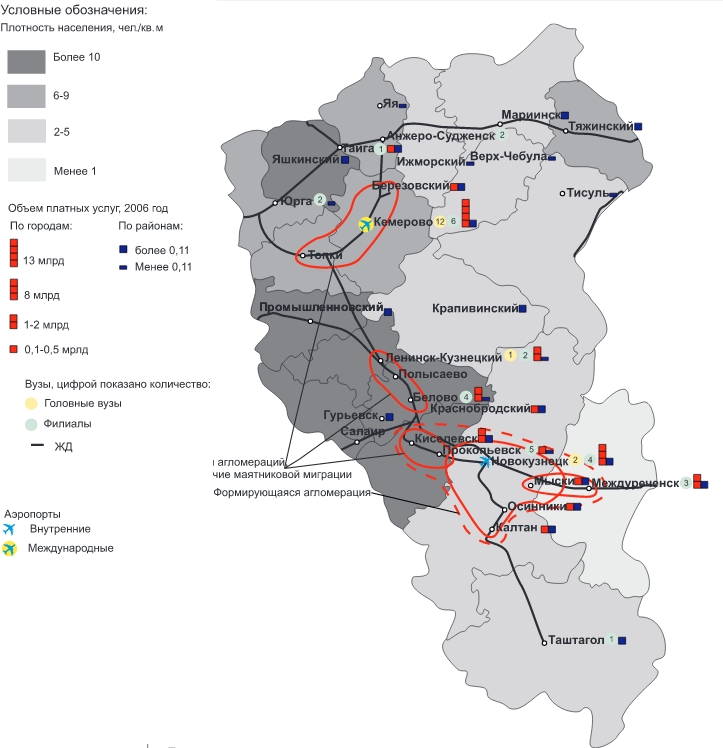 Районы агломераций региона
«…Кластерная политика – инновационный инструмент управления 
экономическим пространством Кемеровской области…»
Взаимосвязь компонентов кластерной инфраструктуры
Структура взаимодействия элементов 
углехимического кластера
Структура взаимодействия элементов 
агропромышленного кластера
Факторы, определяющие развитие кластеров:
-территориальная концентрация предприятий, 
-широкий набор участников, достаточный для возникновения позитивных эффектов кластерного взаимодействия; 
-наличие практики координации деятельности по коллективному продвижению товаров и услуг на внутреннем рынке; 
-требуемое количество кадров необходимой квалификации и направления подготовки
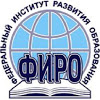 «Концепция организационно-педагогического сопровождения профессионального самоопределения обучающихся в условиях непрерывности образования», Москва, ФГАУ «ФИРО», 2012 г., 2015 г.
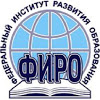 «Стратегия развития системы сопровождения профессионального самоопределения обучающихся в 2015-2020 гг.» (проект), Москва, ФГАУ «ФИРО», 2015 г.
Концепция развития профессионального самоопределения обучающихся,
Кемерово, 2016 г.
Структурная взаимосвязь инвариантной и вариативной части Концепции
Взаимосвязь моделей профессионального самоопределения обучающихся разного уровня в рамках Концепции
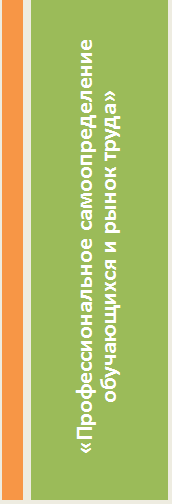 Организационная
модель 
сопровождения профессионального самоопределения обучающихся образовательной организации
Стратегические потребности рынка труда как основа региональной Концепции сопровождения профессионального самоопределения обучающихся
«Профессиональное самоопределение обучающихся и рынок труда»
Пахомова Е.А.,
кпн, доцент
Научно-практическая конференция, 
г.Новокузнецк , 27-28.09.2016 г.